Figure 1 Risk for coronary heart disease (CHD) after multivariate adjustment in women according to consumption of ...
Cardiovasc Res, Volume 79, Issue 2, 15 July 2008, Pages 269–278, https://doi.org/10.1093/cvr/cvn074
The content of this slide may be subject to copyright: please see the slide notes for details.
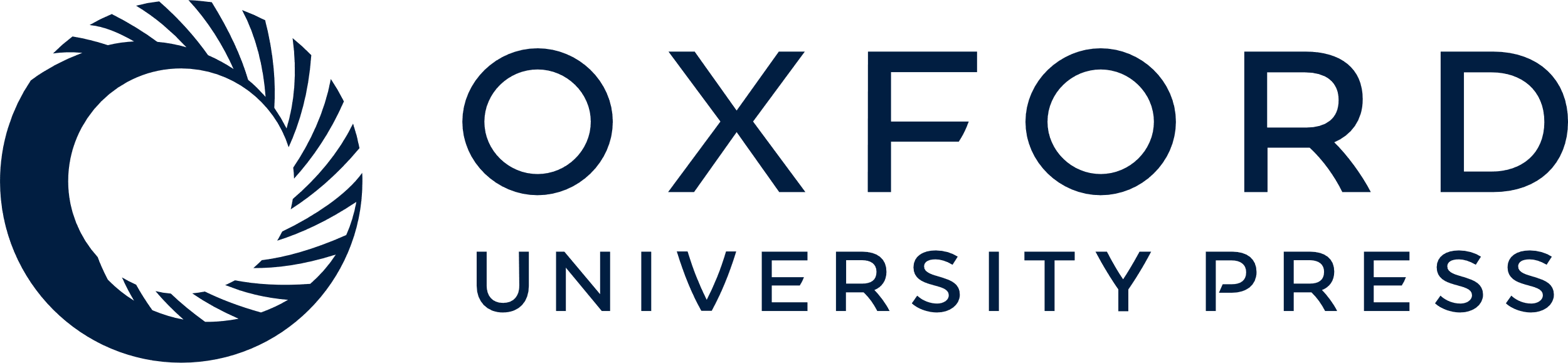 [Speaker Notes: Figure 1 Risk for coronary heart disease (CHD) after multivariate adjustment in women according to consumption of macronutrients. Plot displays mean (filled circles) and range of hazard ratio per decile of macronutrient intake. Increased glycaemic load correlated with increased risk for CHD. Greater consumption of vegetable fat significantly reduced risk for CHD, while the level of total fat intake had no effect. Figure drawn from data published in Halton et al.30


Unless provided in the caption above, the following copyright applies to the content of this slide: Published on behalf of the European Society of Cardiology. All rights reserved. © The Author 2008. For permissions please email: journals.permissions@oxfordjournals.org]